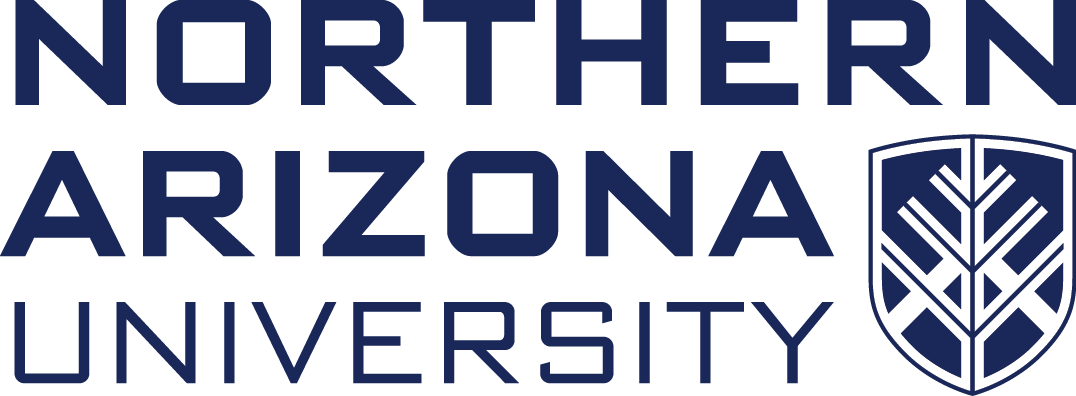 Undergraduate Research
Website: nau.edu/ugr	      Email: ug-research@nau.edu
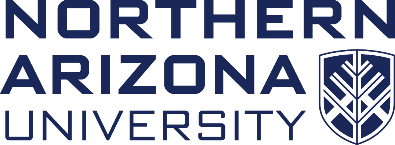 What is undergraduate research?
Projects of scholarly inquiry or creative activity
Collaborations with faculty
Examines, creates, and shares knowledge or products
Consistent with best practices in area of study
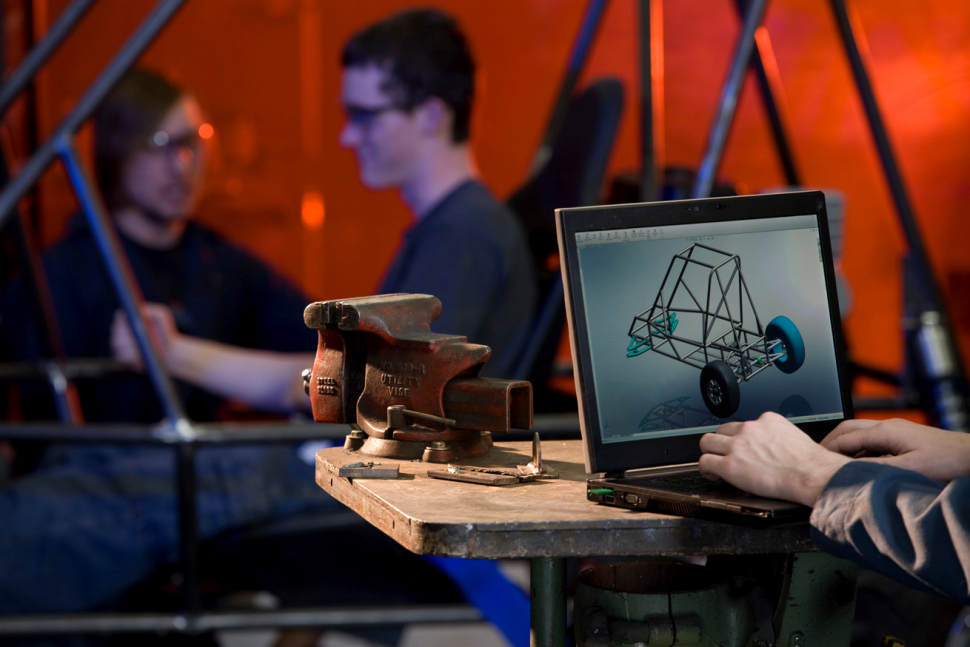 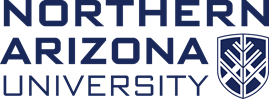 Who does undergraduate research?
Students who...

Major in any discipline

 Are curious, self-motivated, and enthusiastic

Enjoys solving problems

Want to get hands-on experience

Are just like YOU!
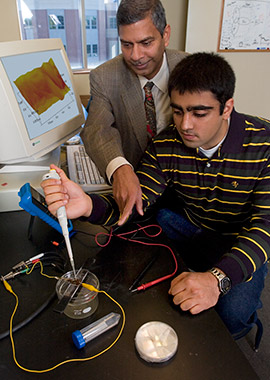 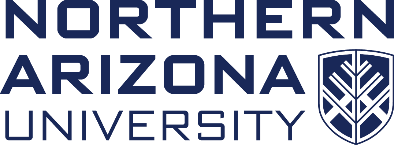 Why should you get involved?
Professional Advantages
Job Training
Academic Advantages
Faculty Mentor Relationship
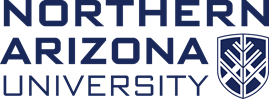 Professional Advantages
Build resume/curriculum vitae (CV) experience

Develop leadership and organization skills

Increase competitiveness in job market

Establish professional network in your discipline
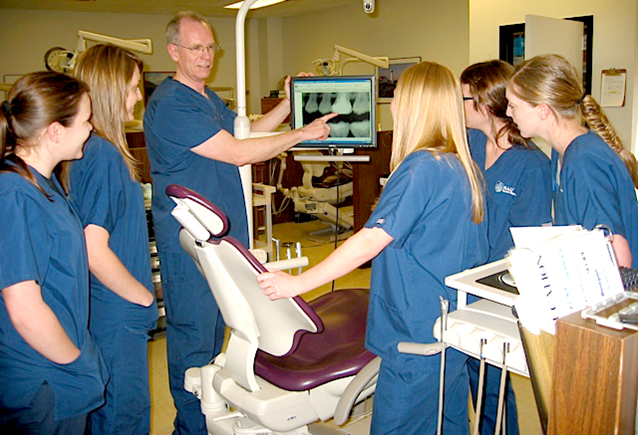 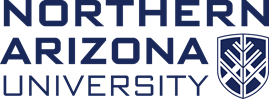 Academic Advantages
Engage in “hands-on” learning

Develop in-depth understanding of class topics

Improve presentation & dissemination skills

Be more competitive for post-baccalaureate program admission
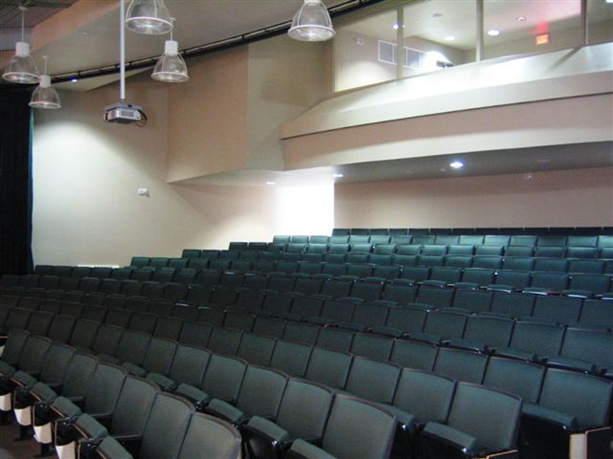 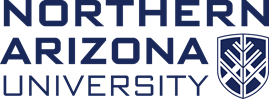 Discipline Training
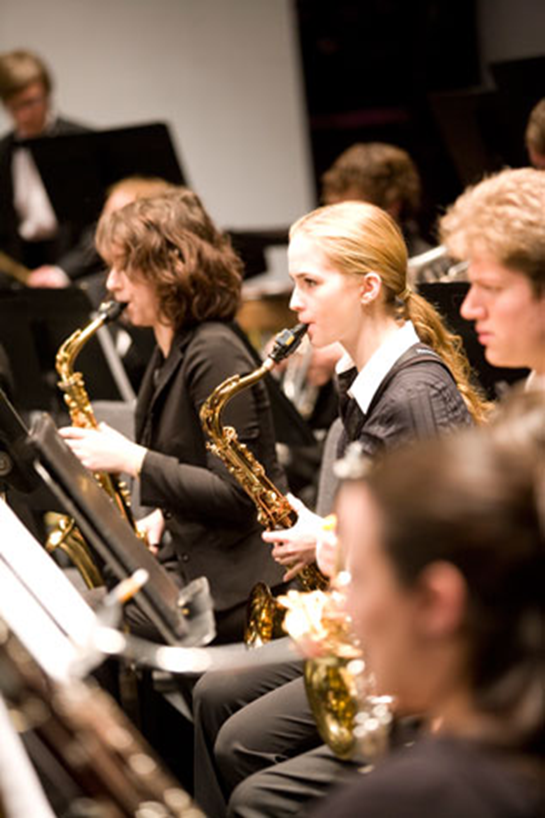 Apply discipline-specific knowledge outside classroom

Expand technical skills repertoire for future occupation

Gain knowledge beyond the scope of coursework
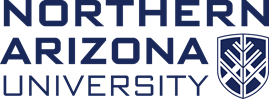 Faculty Mentor Relationship
Receive guidance as a researcher from established experts in your field

Demonstrate your abilities and skills to NAU faculty who will write recommendations
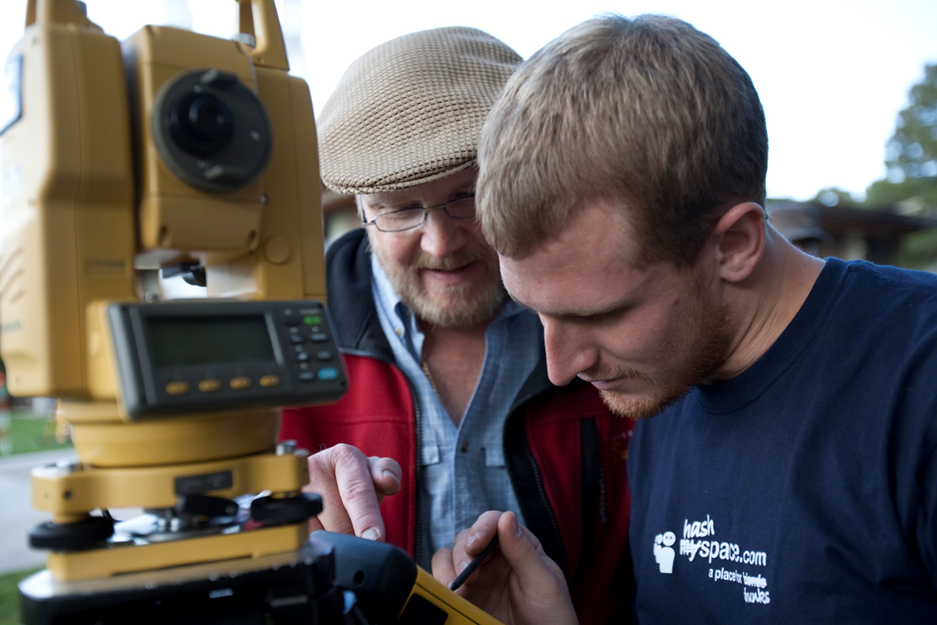 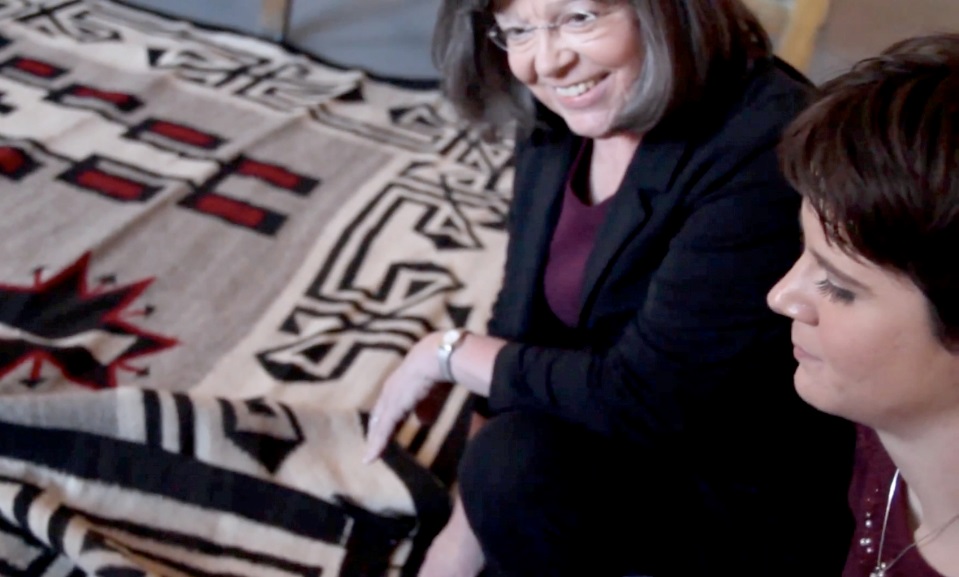 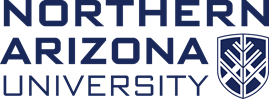 What kinds of projects do students do?
Evaluating the Impact of Wasted Energy (Michael O’Reilly)

Recasting Identity: Ethics from the Margins (Bryan Kimoto)

Predictive Early Assessment of Reading and Language (Madison Varney)

Employment Law Case Study (Nolan Cook)   

Population Estimation of Big Brown Bats in Flagstaff (Camille Platts)

Nose Bleed: A Short Film (Jeremy Scott) 

Molecular Ecology of the Nightingale Reed-Warbler (Liliana Ortiz)

Effects of Attention on Empathic Response (Morgan Malie)
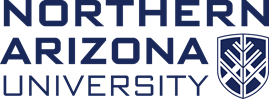 How do students share the results?
Author (or co-author with mentor) journal articles

Conference presentations
NAU Undergraduate Symposium
National Conference on Undergraduate Research (NCUR)
Discipline specific conferences
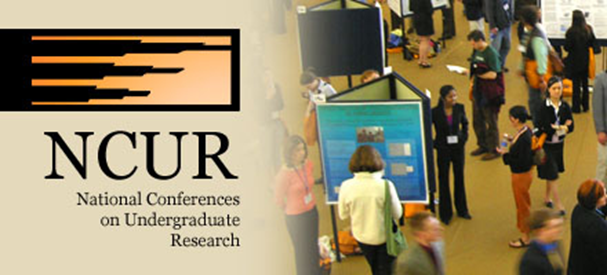 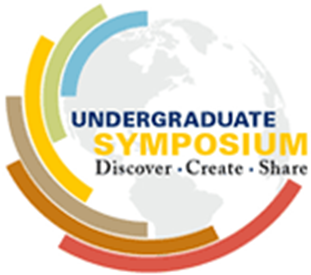 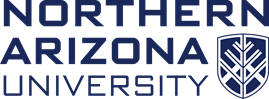 Research opportunities & funding
xxx279 or xxx485 undergraduate research course for credit in any department with faculty mentor

HURA: Hooper Undergraduate Research Award grant program

NAU/NASA Space Grant – not just for astronomy majors!

Global Research & Internship Program (GRIP)

NAU research institutes and centers

NAU UG Student Travel Awards & ASNAU travel support for conferences
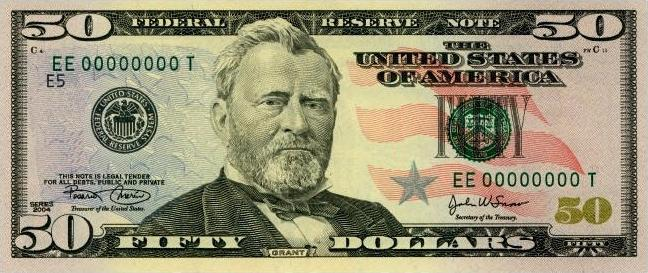 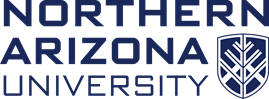 Get the latest information & updates
SIGN UP on

the UG research email list
http://nau.edu/VPAA/Undergraduate-Research/Connect/
Dr. MaryLynn Quartaroli, Coordinator
ug-research@nau.edu
Room 321, Bury Hall (Bldg 8)
(928) 523-1026
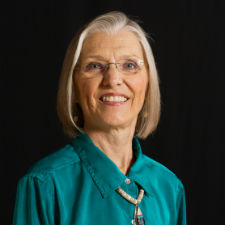